Объединенный учебно-методический центр
по ГО и ЧС Тюменской области
ПОМНИТЕ! 

НА ЗАТОПЛЕННОЙ МЕСТНОСТИ НЕЛЬЗЯ  УПОТРЕБЛЯТЬ 
В ПИЩУ ПРОДУКТЫ, СОПРИКАСАВШИЕСЯ  С ПОСТУПИВШЕЙ ВОДОЙ 
И ПИТЬ НЕКИПЯЧЕНУЮ ВОДУ.






ГРАЖДАНЕ! 

В ЛЮБОЙ ОБСТАНОВКЕ 
НЕ ТЕРЯЙТЕ САМООБЛАДАНИЯ, 
НЕ ПОДДАВАЙТЕСЬ ПАНИКЕ, ДЕЙСТВУЙТЕ БЫСТРО, 
НО БЕЗ СУЕТЫ И УВЕРЕННО!
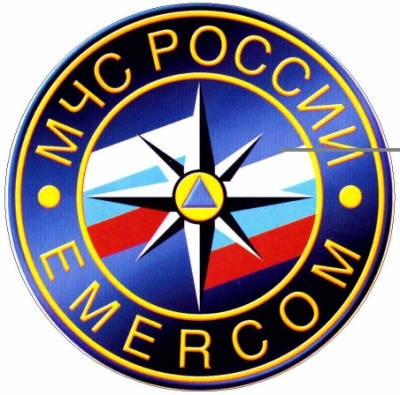 СЛУЖБА СПАСЕНИЯ                           01
для абонентов мобильной  связи  
   112
ДЕЙСТВИЯ НАСЕЛЕНИЯ ПРИ НАВОДНЕНИИ 
ИЛИ ПАВОДКЕ
ПАМЯТКА ЖИТЕЛЮ 
ТЮМЕНСКОЙ ОБЛАСТИ
г.Тюмень
ДЕЙСТВИЯ НАСЕЛЕНИЯ ПРИ УГРОЗЕ И ВОЗНИКНОВЕНИИ НАВОДНЕНИЯ
                   
При   получении   сигнала ( сообщения)   об  угрозе возникновения наводнения:
сообщите об этом вашим близким, соседям;
подготовьте документы, ценные вещи, медикаменты, запас продуктов, электрические фонари и т.п. Необходимые вещи уложите в специальный чемодан или рюкзак;
перенесите имущество и материальные ценности в безопасное место (чердак, крыша) или уложите их повыше (на шкафы, антресоли);
изучите с членами семьи пути эвакуации,возможные границы затопления (наводнения), а также уточните  место расположения	сборного эвакуационного пункта;
ознакомьтесь с местонахождением лодок, плотов на случай внезапного и бурно развивающегося наводнения.
 
     Перед эвакуацией для сохранения своего дома следует:
Отключить воду, газ, электричество.
Погасить огонь в печах.
Закрыть окна и двери, при необходимости - обить окна и двери первых этажей досками или фанерой.
ЕСЛИ НАВОДНЕНИЕ ЗАСТАЛО ВРАСПЛОХ:
поднимитесь на верхний этаж здания, чердак или крышу; 
примите меры, позволяющие спасателям своевременно обнаружить всех людей, отрезанных водой  и нуждающихся в помощи: 
 в светлое время суток - вывесить на высоком месте полотнища (яркую ткань); 
в темное время - подавать световые сигналы;
позвоните по сотовому телефону (112) и уточните свое местонахождение.

Если вода застала в поле, лесу, то необходимо выйти на возвышенные места, если нет такой возвышенности – забраться на дерево, использовать все предметы, способные удержать человека            на воде: бревна, доски, деревянные обломки и т. д. ;
до прибытия помощи оставайтесь на месте, подавая сигналы о помощи;
самоэвакуацию на незатопленную территорию производите только в крайних случаях: для оказания неотложной  помощи пострадавшим, при отсутствии воды и продуктов питания, угрозе ухудшения обстановки или утраты уверенности в получении помощи со стороны.
НАВОДНЕНИЕ – это временное затопление значительной части суши водой в результате действий сил природы. 
ПАВОДОК – интенсивные дожди и таяние снега при  оттепелях. Отсутствует четко выраженная периодичность. Характеризуется интенсивным и сравнительно кратковременным подъемом уровней воды.
    Данные явления могут произойти в результате:
 Быстрого таяния снегов, ледяных заторов, зажоров  на реках. 
Обильных осадков: либо очень продолжительных, либо кратковременных, но очень интенсивных. 
    Наводнения (паводки) можно прогнозировать, а значит, принять предупредительные меры.
    С получением прогноза о возможном наводнении осуществляется оповещение населения с помощью сирен, через сеть радио- и телевизионного вещания, другими возможными средствами.
     В информации сообщается о времени и границах затопления, даются рекомендации жителям о целесообразном поведении и порядке эвакуации.
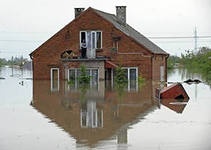 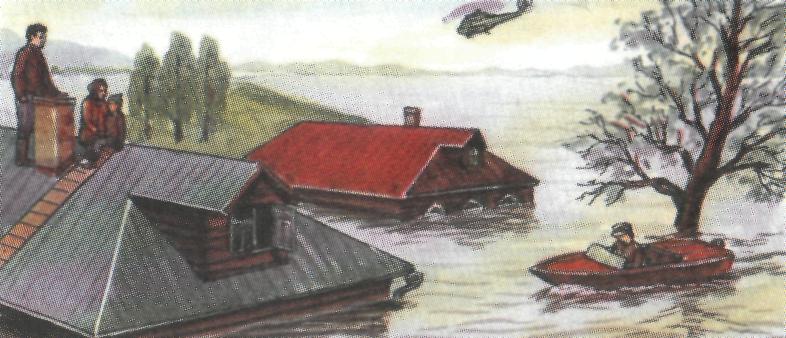